各項社團活動企劃書撰寫要領
國立臺南護理專科學校課外活動指導組
2019.09.21
社團繳交各項資料期程
辦理活動時注意事項
活動申請表檢附內容
課外活動申請表：依活動性質決定類型 
  例:一般或大型

参與人員名單

外校人士申請表

場地借用單：教室借用／學校場地借用。

活動企畫書：活動主旨、流程、經費、人
　　　　　　　員配置等等。

家長同意書：未滿20歲之人員均須填寫，並請
              家長簽名蓋章。
活動申請表
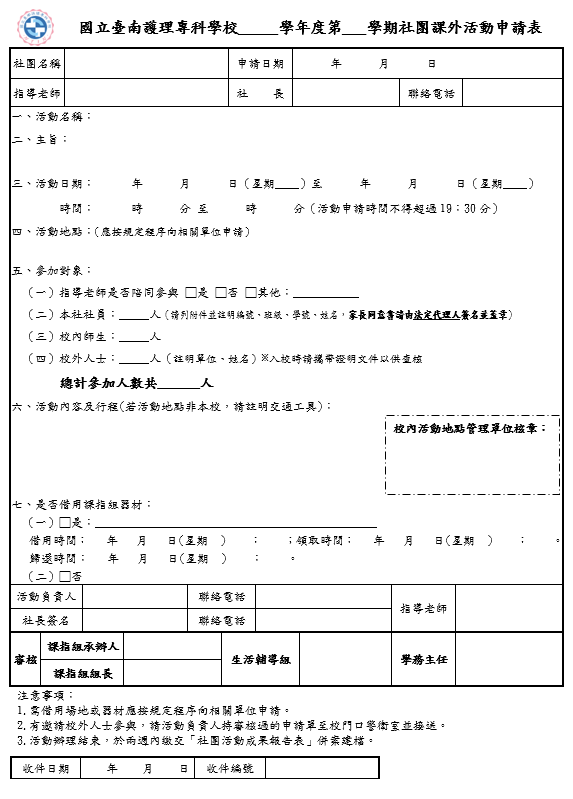 *一般活動申請表須注意事項
1.社師是否會到請註 
  明
2.活動流程時間清楚
3.請自行檢查是否每  
  個格子寫好，簽名
  完畢
*大型活動申請表須注意事項1.校外人士進入(音響公司、友社)須註明單位、名字、人數、車牌，待校外人士申請表跑完畢送至警衛室，經由社團同學帶領方能入校2.彩排時間、外校進入時間、音響架設時間、冷氣開放時間須註明時間
外校人士申請表
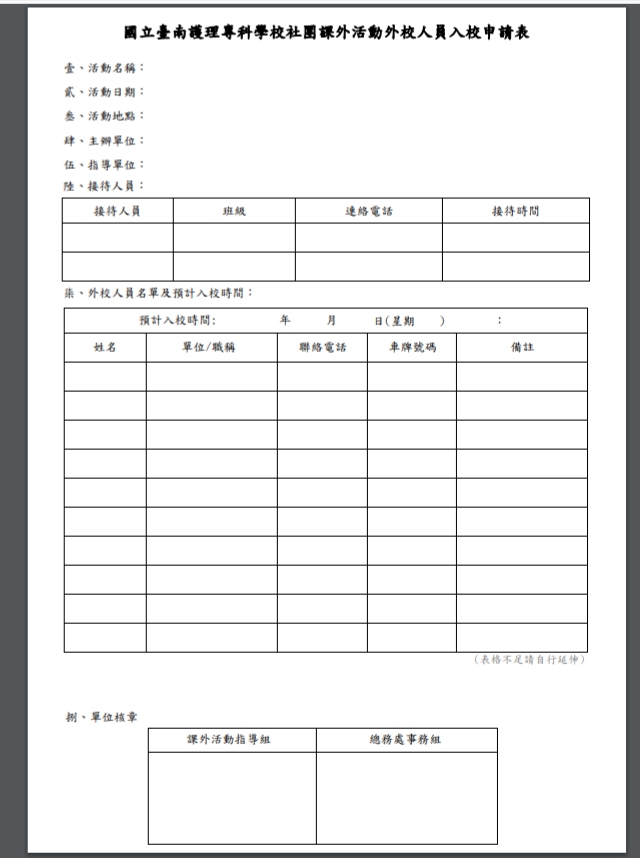 場地借用單
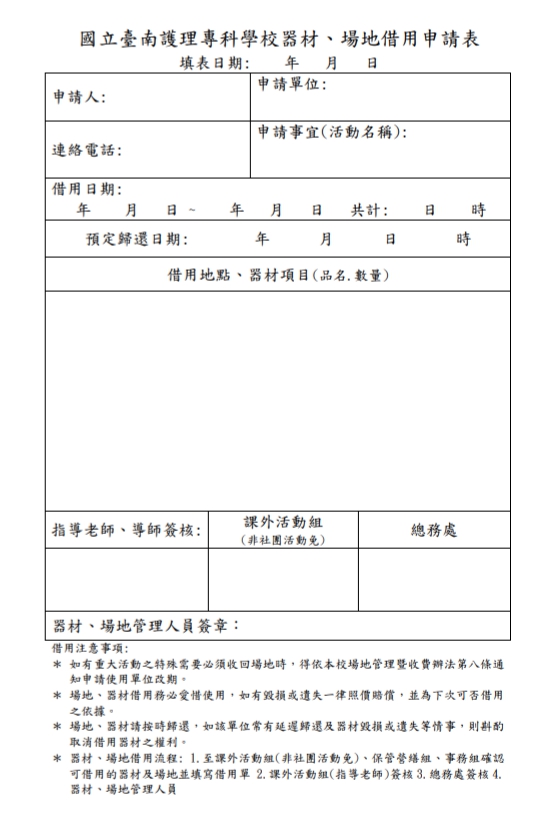 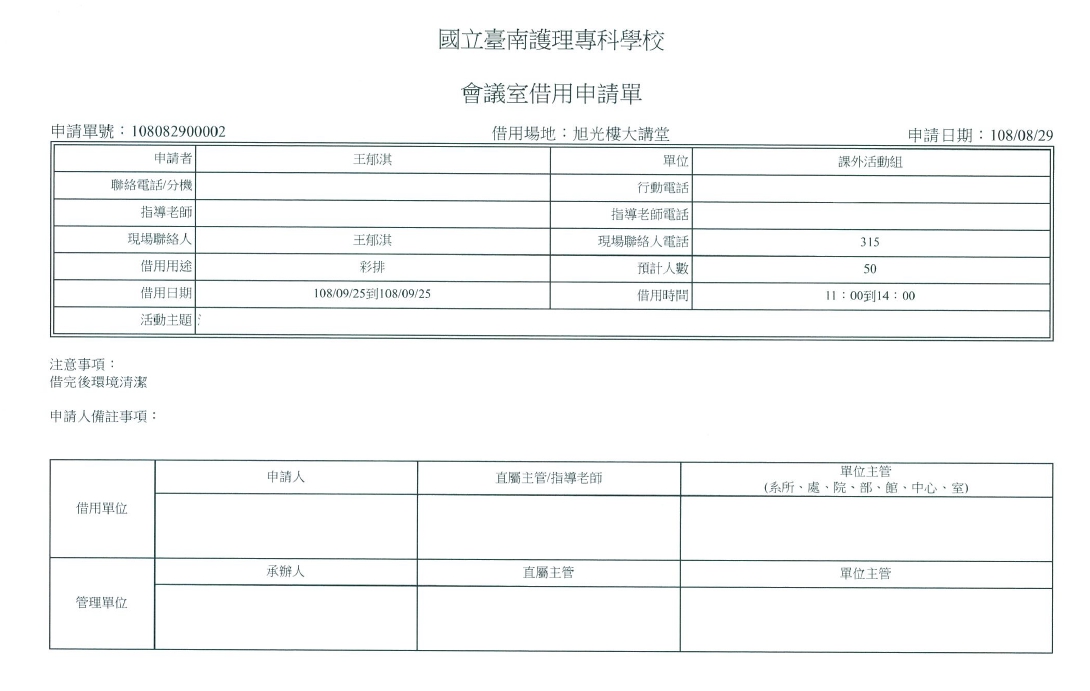 企劃書
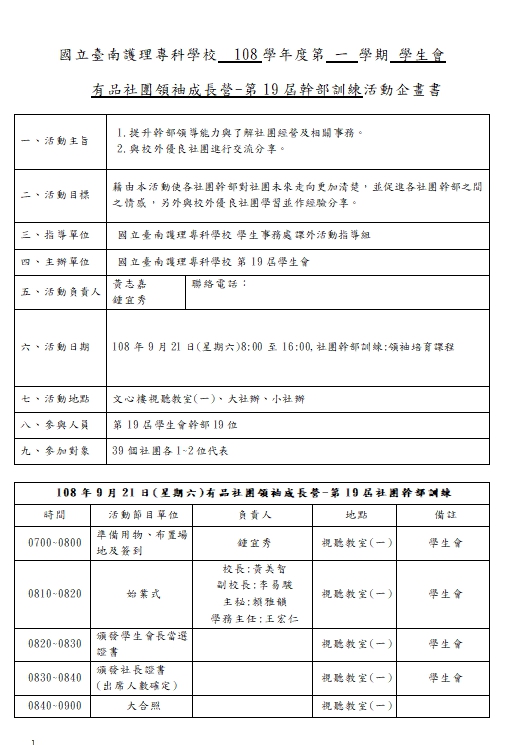 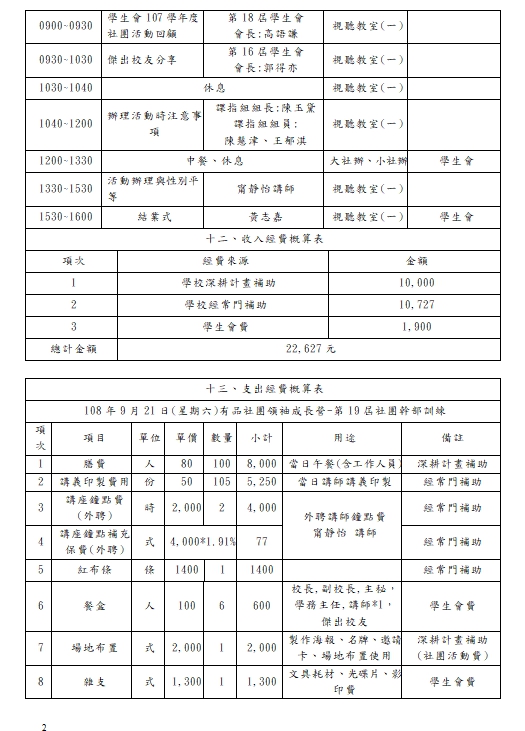 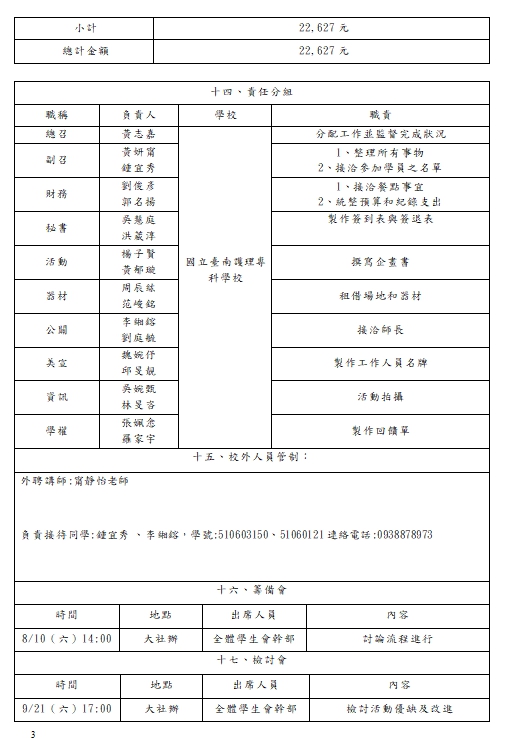 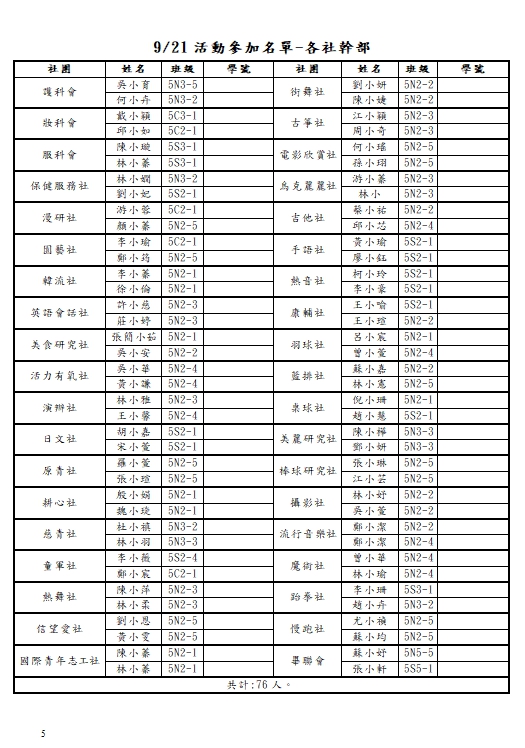 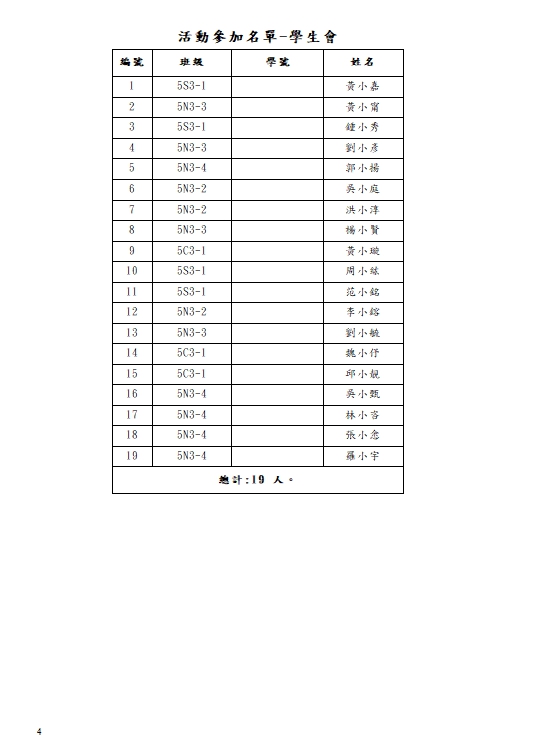 社團校外活動家長同意書
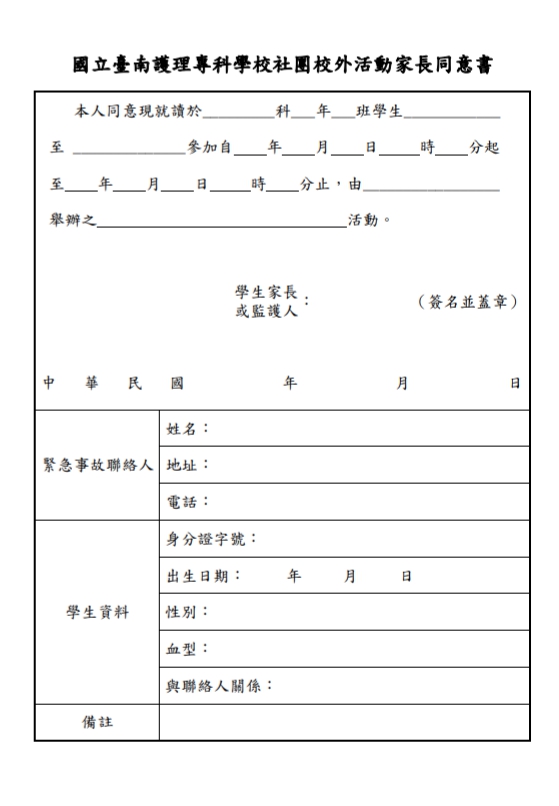 成果報告表
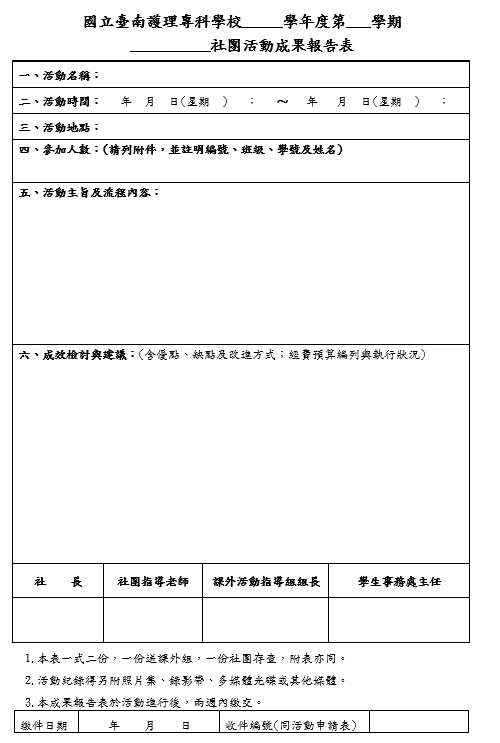 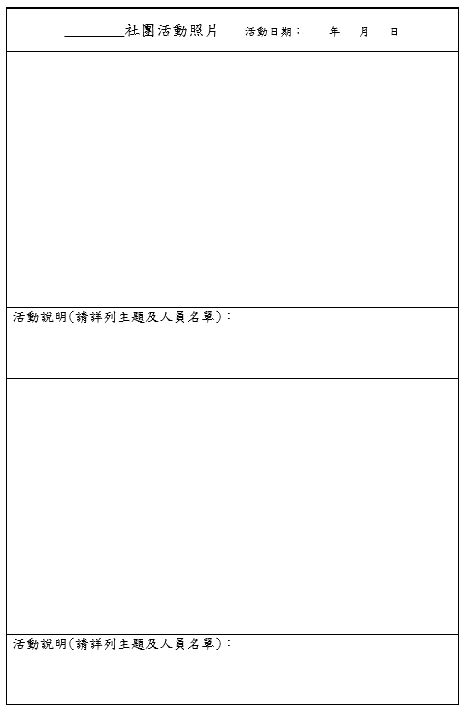 成果報告表檢附內容
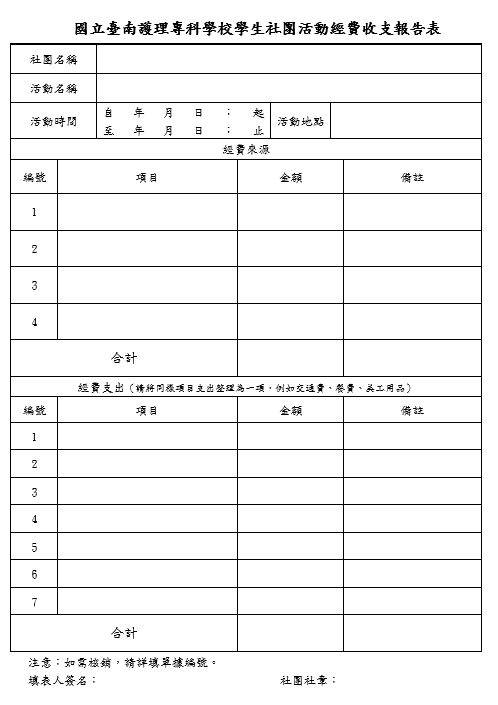 社團活動成果報告表
活動結束後兩週內繳交。

活動照片及敘述
活動照片二至四張，附
上說明與照片內人員學
號姓名。

經費收支表
成果報告紀錄表
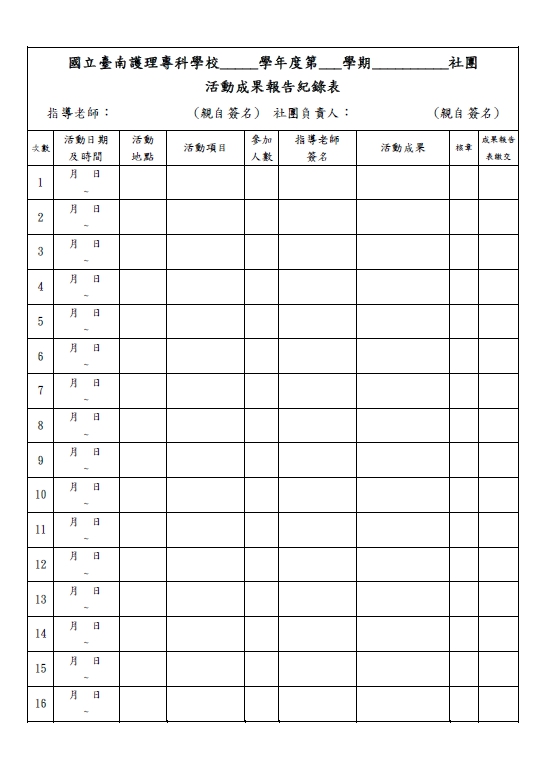 做為核銷社團指導老師費用之依據：

校內指導老師每小時400元，
校外指導老師每小時500元，

上課時數採累計計算，不另支付交通費，每學期申請不得超過10小時
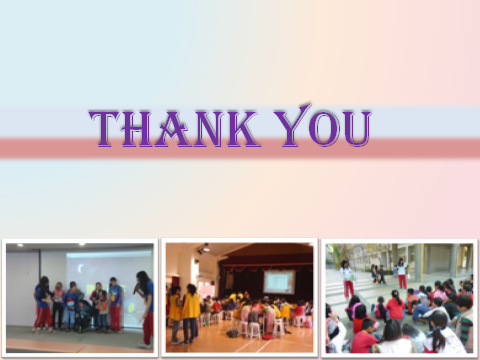